Merging the classroom for community: An interactive and dynamic review of pedagogy in an introduction to sport management course.
Dr. Margaret L. Tudor Ed.D., 
Dr. B. Nalani Butler, Ph.D.,  and  
Mr. Gil Swalls, M.S.
University of Tampa
[Speaker Notes: Margaret and Nalani]
Overview
Discuss Scholarly Research on  Team Teaching
Faculty Perspectives vs. Student Perspectives  
Discussion:  How do we improve our methodology with Team Teaching?  
What do YOU do with your classes?
What do YOU think?
University of Tampa Sport Management
Dynamic – majors and minors
Ranks among the top 10 most popular majors at The University of Tampa 
Increasing enrollment
UT teaching centered – capacity of 25 students per section
SPM values the one-on-one interaction with students in the smaller setting
[Speaker Notes: Margaret]
What is Team teaching?
Collaborative teaching, or co-teaching, is a teaching model in which two or more teachers share classroom responsibilities such as planning lessons, delivering instruction, and managing classroom procedures for a diverse group of students.  
The goal in any co-teaching environment is to share methods and knowledge of effective instructional practices that will best suit the needs of every student in the class.
Research has shown that collaboration in co-taught settings can provide the learning environments that empower students for success (King, 2003).
[Speaker Notes: Margaret]
Faculty’s Perspectives
Positives
Speakers fed off the larger audience
Motivation of students higher
Volunteer experiences
Competitiveness
Assignments/Assessments
Negatives
Location/Classroom Space
Agendas of Individual Professors
Availability of speakers
Flow of coursework
One-on-one time less for individual classes
[Speaker Notes: Nalani]
Student’s Perspectives
negatives
Positives
Equal amount of joint and individual classes
Multiple locations for combined classes
Quality of guest speakers
Scattered at times/better communication
Some information was repetitive
Tuesday monthly meetings
Combined classes w/ guest speakers
Learning more about the sport industry 
Ability to interact w/ students and speakers
Solidified that SPM was the the right major
[Speaker Notes: Nalani]
DISCUSSION
[Speaker Notes: We would like to invite everyone to participate in our discussion on how we can improve team teaching strategies for students and instructors]
In a 14 week semester, how many classes should be individual vs. combined?
How do we become a priority at a university for class times and classrooms?
How do we ensure the quality of guest speakers?
Homogeneous vs. heterogeneous should all professors have the same syllabus for their course or is it better to keep individuality  with the syllabus and assignments?
what are some ways we can improve this model of teaching that we have not yet discussed?
Future research
Compare experiences of individual learning and combined classroom learning 
Motivation 
Grades
Job placement 
Collect data on the direct impact of combined learning and job placement
Collect data on the diversity of opportunities students seek to pursue in sport
Continue to discuss ways to improve this model of learning with other instructors in the discipline of sport management
[Speaker Notes: Nalani]
Questions?Thank you!
Dr. Margaret L. tudor
Dr. b. nalani butler
bbutler@ut.edu
mtudor@ut.edu
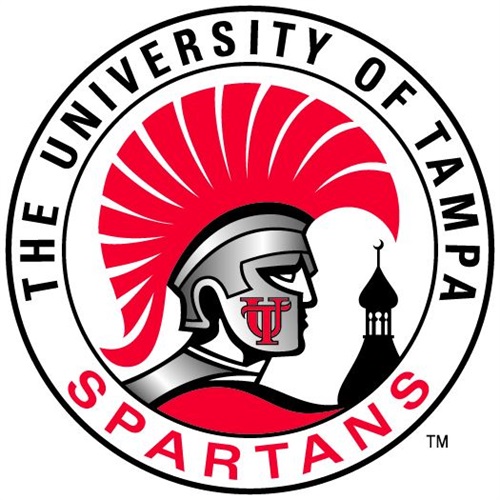 [Speaker Notes: Margaret and Nalani]